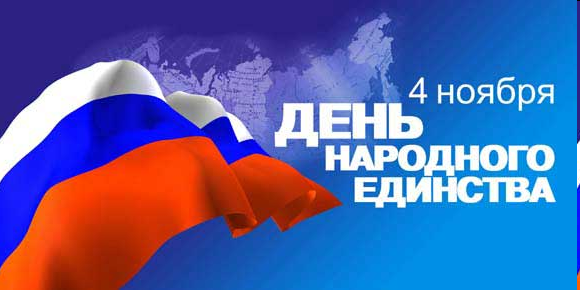 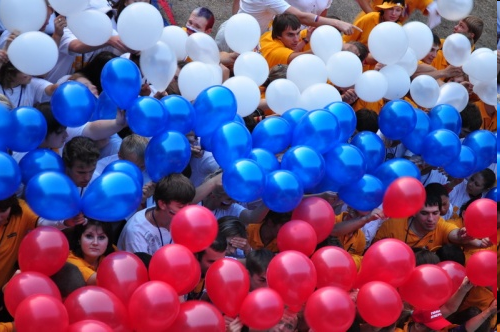 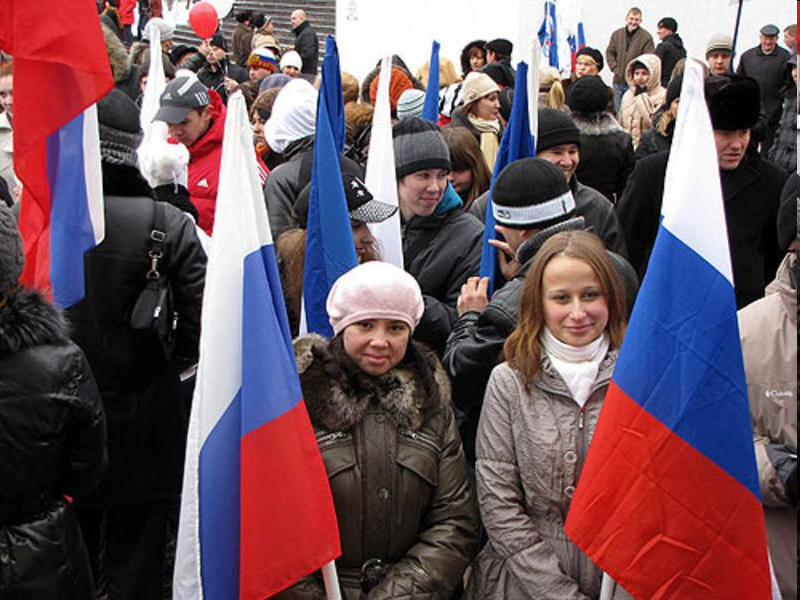 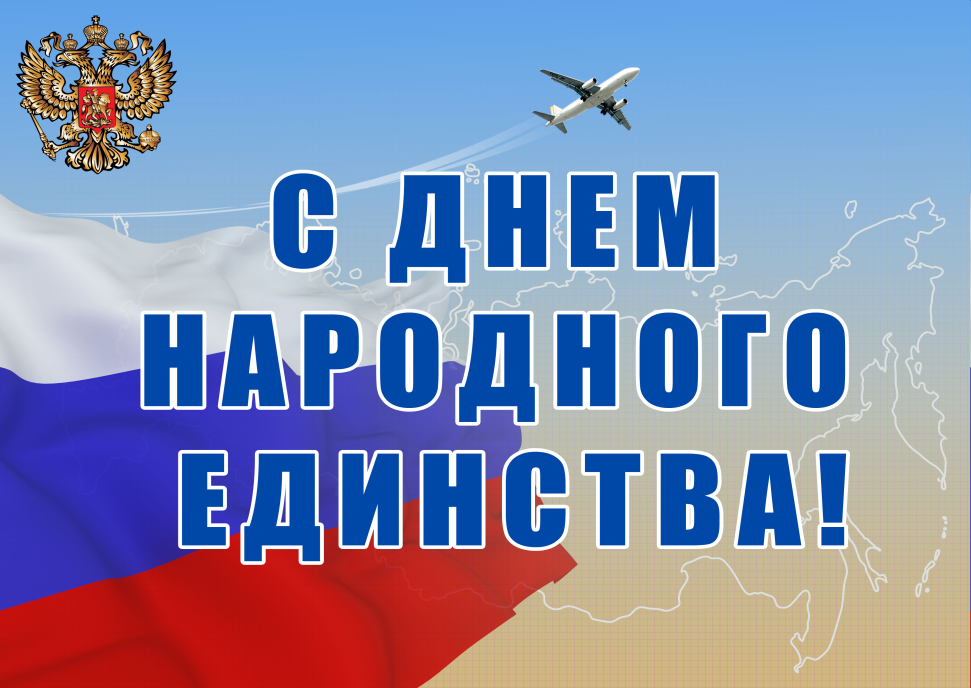 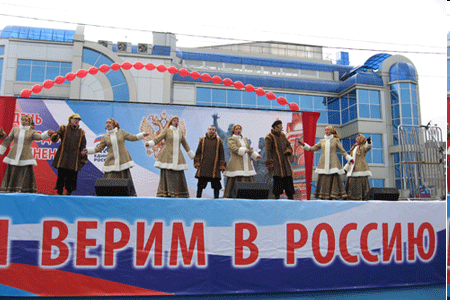 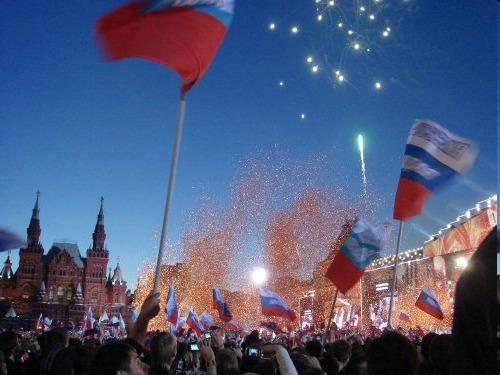 Праздник призван напомнить о том, что мы - россияне, принадлежащие к разным социальным группам, национальностям и вероисповеданиям – единый народ с общей исторической судьбой и общим будущим.
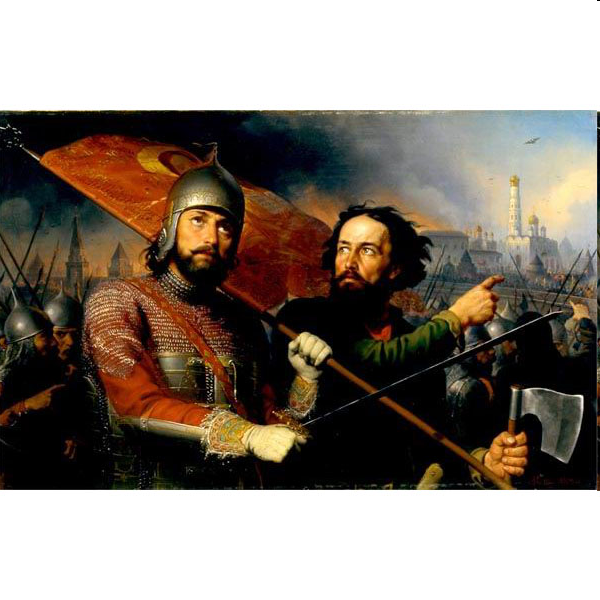 Этот праздник установлен в память о событиях 4 ноября 1612 года, когда воины народного ополчения под предводительством Кузьмы Минина и Дмитрия Пожарского штурмом взяли Китай-город, освободив Москву от польских захватчиков, продемонстрировав образец героизма и сплоченности всего народа.
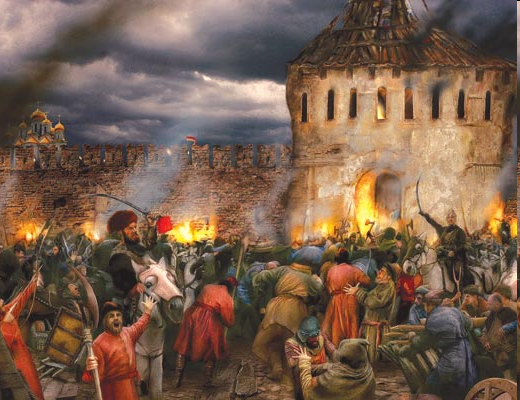 4 ноября — символ спасения нашей страны и рождения нации. Ведь в ополчении, спасшем страну, кроме православных христиан, были и мусульмане, и буддисты…
     И народ, несмотря на принадлежность к разным конфессиям, сумел объединиться!
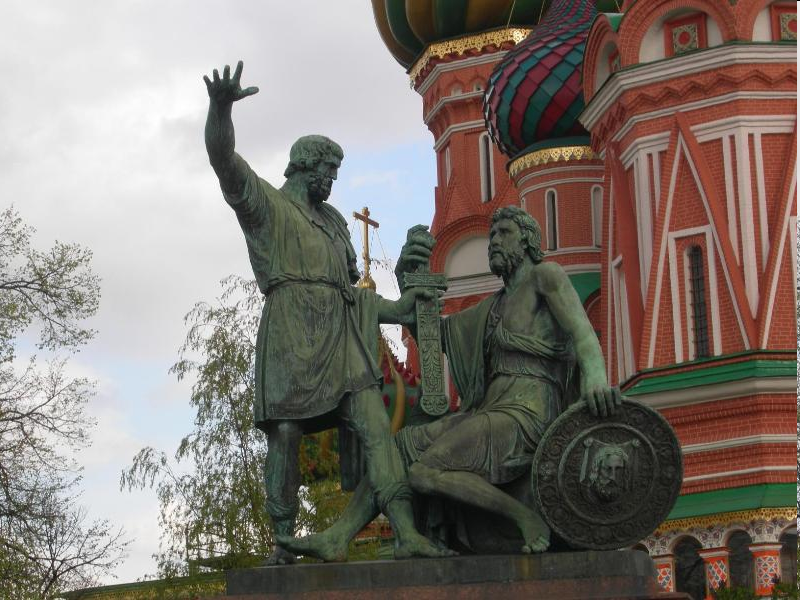 В День единства будем рядом,Будем вместе навсегда,Все народности РоссииВ дальних селах, городах!Вместе жить, работать, строить,Сеять хлеб, растить детей,Созидать, любить и спорить,Охранять покой людей,Предков чтить, дела их помнить,Войн, конфликтов избегать,Чтобы счастьем жизнь наполнить,Чтоб под мирным небом спать!

 Натальи Майданик
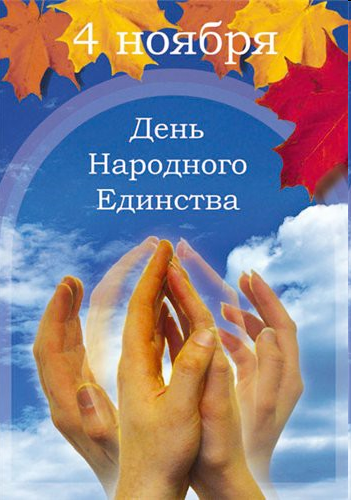 День народного единства является свидетельством единения людей, служения обществу. Единство необходимо для того, чтобы строить Россию вместе. 
          Когда у нас будет доверие друг к другу, когда наша дружба будет крепка, мы сможем защитить нашу Родину от любой опасности.
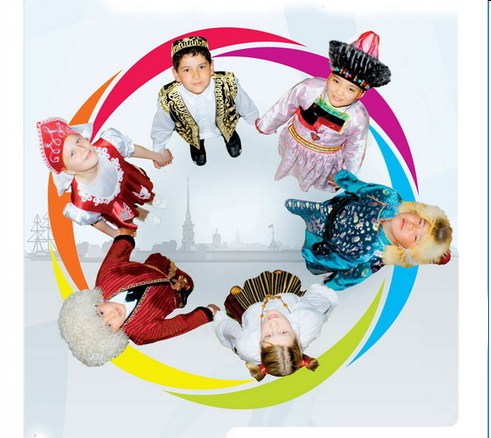 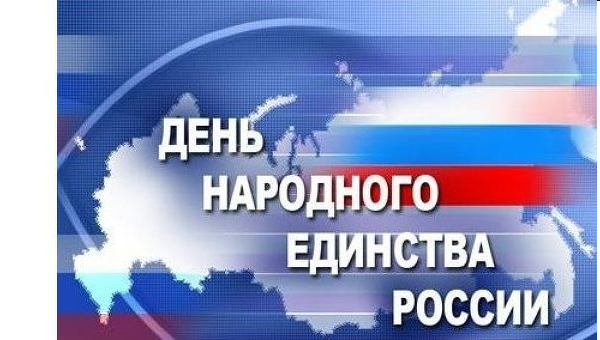 Это возрожденный праздник со своей историей; 
Это дань глубокого уважения к тем страницам отечественной истории, когда патриотизм и гражданственность помогли нашему народу объединиться и защитить страну от захватчиков;
Это день единства всех российских народов для укрепления Российского государства;
Это день реальных дел, а не сомнительных маршей.